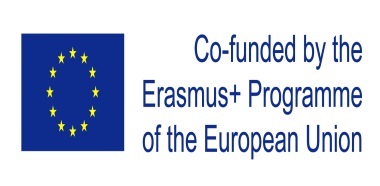 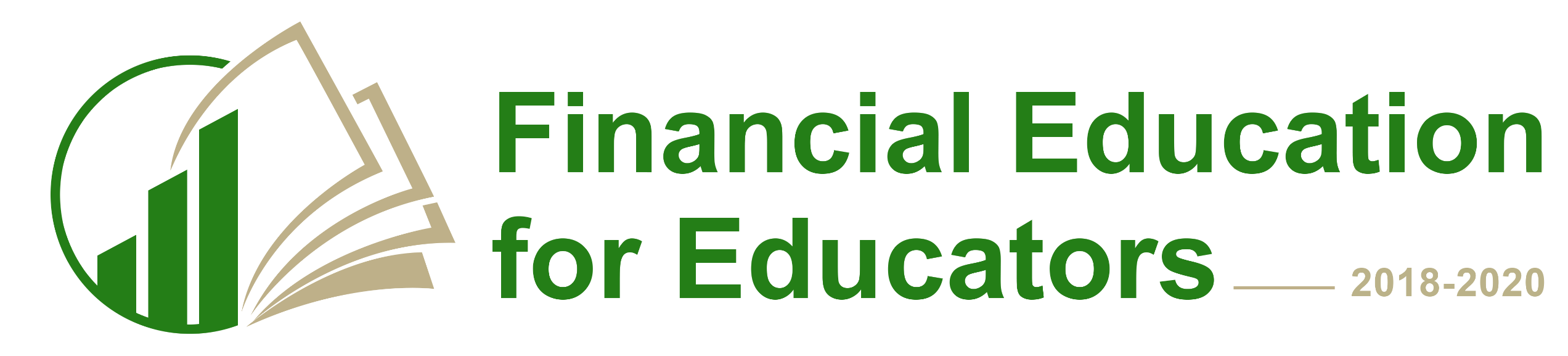 This publication reflects the views of the authors, and the Commission cannot be held  responsible for any use, which may be made of the information contained therein
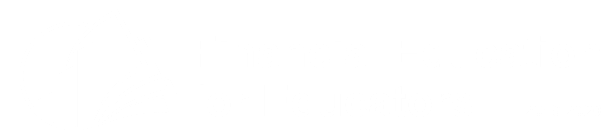 4.2.2.tēma
Preču un pakalpojumu neatbilstība līguma noteikumiem
Produktu kvalitāte – divi ceļi
Problēma ar produkta kvalitāti?
4.2. Tiesības un pienākumi  - produktu iegāde
Garantija 
(brīvprātīga)
Likums
(obligāts)
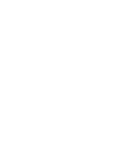 [Speaker Notes: Parasti, ja patērētājam ir problēma ar produkta kvalitāti, juridiski viņam ir divi veidi, kā to atrisināt.

Pirmais veids ir likums, tāpēc šis režīms ir obligāts, patērētājs vienmēr var uz to atļaut. Šī režīma pamatā ir juridiskā koncepcija par preču un pakalpojumu atbilstību līgumiem.

Otrais veids ir balstīts uz garantiju, kas ir ražotāja vai pārdevēja brīvprātīga apņemšanās. Tāpēc patērētājs uz to var paļauties tikai tad, ja ražotājs vai pārdevējs garantiju nodrošina.]
NOTA BENE!
Par neatbilstību līguma noteikumiem atbild pārdevējs!

Par garantijas saistībām atbild garantijas devējs!
4.2. Tiesības un pienākumi  - produktu iegāde
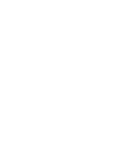 [Speaker Notes: Saskaņā ar likumu par neatbilstību līgumam ir atbildīgs pārdevējs.

Par garantijas saistībām atbild garantijas devējs!]
Garantija
Brīvprātīgs ražotāja vai pārdevēja apsolījums
Rakstveida
Bezmaksas
Neietekmē patērētāja likumiskās tiesības
Garantijas var arī nebūt!
4.2. Tiesības un pienākumi  - produktu iegāde
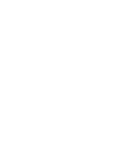 [Speaker Notes: Garantija ir pārdevēja vai ražotāja brīvprātīga apņemšanās patērētājam.
To sniedz rakstveidā un bez maksas. Tā kā garantija pēc būtības ir papildu pasākums, kam nav obligāti jābūt, ir skaidri jāpasaka, ka patērētājam ir likumīgas tiesības arī saskaņā ar piemērojamiem valsts tiesību aktiem un ka garantija šīs tiesības neietekmē.]
Neatbilstība līguma noteikumiem
Paredz likums
Šo noteikumus nevar grozīt ar līdzēju vienošanos
Bezmaksas
Obligāti jāievēro
4.2. Tiesības un pienākumi  - produktu iegāde
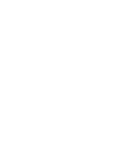 [Speaker Notes: Noteikumi, kas nosaka pārdevēja atbildību par preču un pakalpojumu atbilstību, ir balstīti uz tiesību aktiem, un tos nevar mainīt ar jebkādu vienošanos starp tirgotāju un patērētāju. Šis atbildības režīms arī ir bez maksas un ir obligāts pārdevējam, kas nozīmē, ka patērētājs var paļauties uz to neatkarīgi no garantijas esamības.]